LAMBTON-KINGSWAY JMS
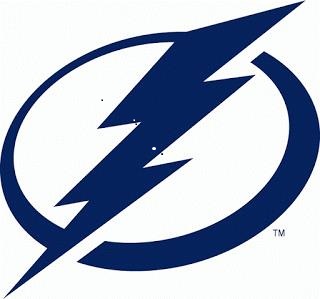 Vision for Learning 2024-2026
ACHIEVEMENT - GOAL
At Lambton-Kingsway, we will continue to improve student achievement in literacy and numeracy for all students by using the established Lambton-Kingsway JMS best practices in each and every classroom.
All students will show measurable improvement in literacy (report card data, EQAO, school wide data wall) including all students reading at DRA Level 6 by the end of Kindergarten Year 2 and all students will be at DRA Level 16+ by the end of Grade 1
All students will show measurable improvement in numeracy (report card data, EQAO) including foundational skills and knowledge in math by the end of Grade 2
Using student data to drive programming, we will increase the number of students meeting the provincial standard in literacy and numeracy
As a school, we will continue to improve our knowledge of the curriculum and the range of assessment strategies
ACHIEVEMENT - What are we going to do? (Act)
Lambton-Kingsway Best Practices means all staff will: 
begin lessons with specific Learning Goals, co-construct success criteria with students, and provide descriptive feedback for all students
use differentiated instruction, universal design, and small group instruction (i.e., guided readingy, guided mathematics) to support learning at the level of the student
incorporate a range of culturally responsive materials in the classroom so that students can see themselves in the learning
use a range of assessment approaches to evaluate student achievement
integrate technology in all classrooms, preparing our students for the 21st century
collaborate and work in grade-level and divisional teams to enhance student learning
seek out a range of up to date resources and data to support planning and teaching including curriculum leveled exemplars by grade
provide targeted and consistent support for our struggling students using a variety of assessment strategies and instruments to inform short- and long-term planning
SCHOOL BELONGING and WELL-BEING - GOAL
At Lambton-Kingsway, we will continue to work together as a staff to support the well-being of our students through encouraging a positive mindset, explicitly teaching learning skills and work habits, incorporating strategies to reduce anxiety and providing opportunities for all students to see themselves represented in the school.
BELONGING/WELL-BEING - What are we going to                                                       do? (Act)
At Lambton-Kingsway, all staff will:

use resources that are reflective of students in the school knowing the resources will change as our student population changes
use age appropriate strategies to support anxiety and stress-levels of our students
ensure the use of differentiated approaches to respond to the needs of the students including our ELL students
promote a positive mindset in the classroom
explicitly teach strategies to enhance learning skills and work habits
use accommodations and modifications to support students in achieving their best learning
continue to provide a wide range of extra-curricular offerings for our students (i.e., leadership, athletics, arts, academic, community building activities)
continue our work to identify, remove, and prevent discriminatory practices
INDIGENOUS EDUCATION - GOAL
At Lambton-Kingsway, we will embrace Truth and Reconciliation by educating ourselves and our students to better understand the impact upon Indigenous Peoples and their lives.
INDIGENOUS EDUCATION - GOAL
At Lambton-Kingsway all staff will:

Identify indigenous expectations in the curriculum
Seek out experts and resources to support our learning 
Review materials in the classroom, school and walls and identify and remove stereotypes and appropriation
Recognize, analyze, and understand the daily land acknowledgement and Calls to action section 62 and 63 of the Truth and Reconciliation Commission
Access resources through the TDSB and Urban Indigenous Centre to support learning and understanding for the students and staff
Support students, who have self-identified, of indigenous background in our school and classrooms
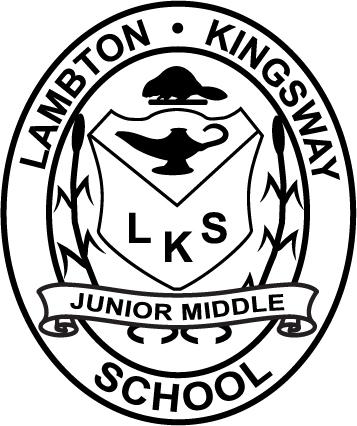 Lambton-Kingsway JMS Vision for Learning 2024-2026